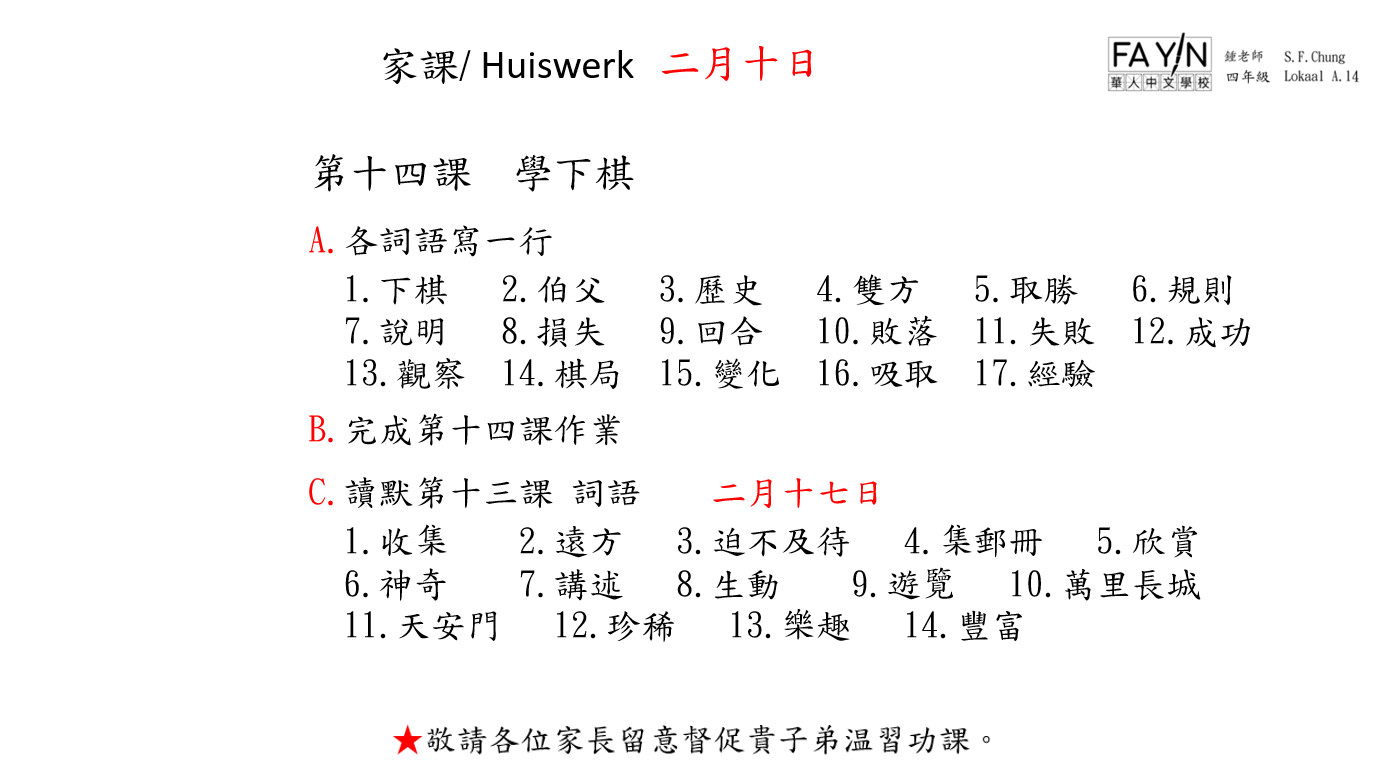 二月十日
第十四課  學下棋
A.各詞語寫一行
  1.下棋   2.伯父   3.歷史   4.雙方   5.取勝   6.規則 
  7.說明   8.損失   9.回合   10.敗落  11.失敗  12.成功 
  13.觀察  14.棋局  15.變化  16.吸取  17.經驗
B.完成第十四課作業
C.讀默第十三課 詞語    二月十七日
  1.收集    2.遠方   3.迫不及待   4.集郵冊   5.欣賞
  6.神奇    7.講述   8.生動    9.遊覽   10.萬里長城
  11.天安門   12.珍稀   13.樂趣   14.豐富